Diagnosis
Pramudya Dian N
1810211046
A2
ALLPPT.com _ Free PowerPoint Templates, Diagrams and Charts
Anamnesis
Gejala : 
Vaginal discharge
Bau tak sedap pada vagina
Gatal
Nyeri
Aktivitas seksual (jumlah pasangan seksual)
Px Fisik
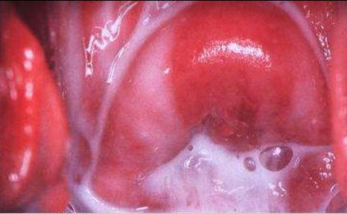 Vulva & Vagina : 
Discharge (homogen, putih kekuningan)
Eritema, erosi

Speculum
- Vagina
- Portio
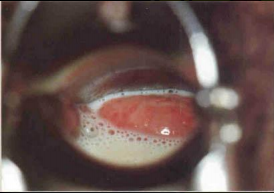 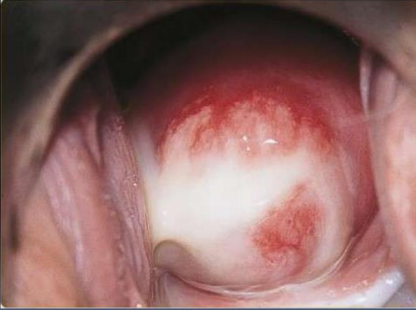 Px Penunjang
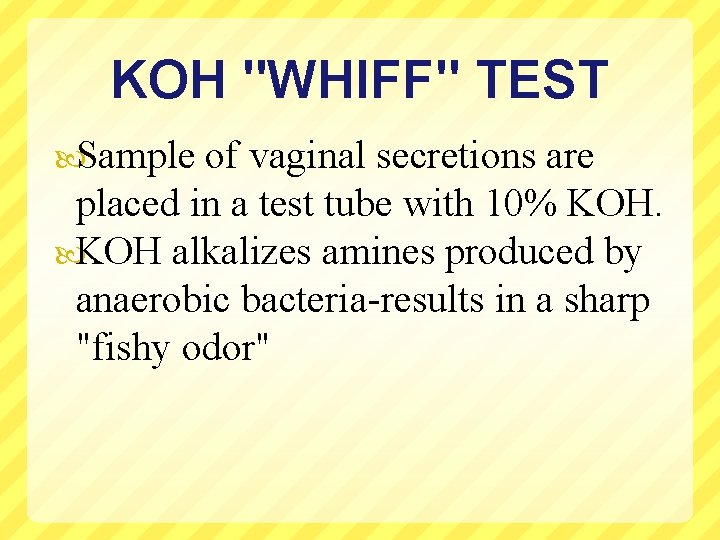 Px Sampel sekret
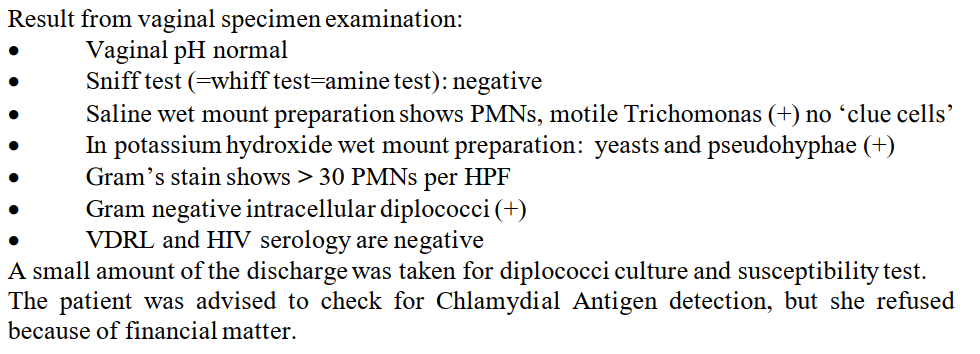 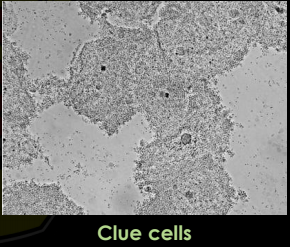 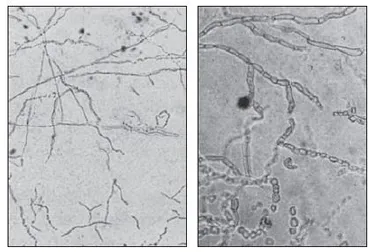 Trichomonas vaginalis, Candida albicans, NGO
Treponema(sifilis -)
[Speaker Notes: pH 3,8-4,5]
Referensi
Holmes, K., Sparling, P., Stamm, W., Piot, P., Wasserheit, J., Corey, L., & Cohen, M. (2007). Sexually Transmitted Diseases, Fourth Edition (Sexually Transmitted Diseases (Holmes)) (4th ed.). McGraw-Hill Professional.
Putra, BRM. (2014). Uji Diagnostik Kriteria Amsel Dibandingkan dengan 
	Kriteria Nugent Dalam Skrining Infeksi Bakterial Vaginosis Pada 
	Kehamilan